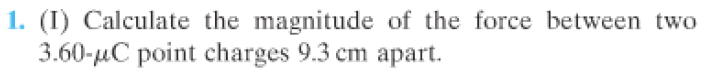 13 N
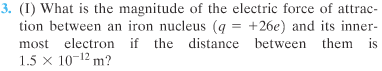 2.7E-3 N
12
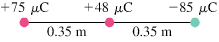 +75µC: 147.2 N left, +48µC: 563.5 N right, -85µC: 416.3 N left
17
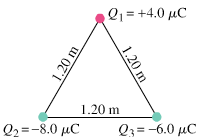 Q1: 0.30 N @ 265o, Q2: 0.26 N @139o
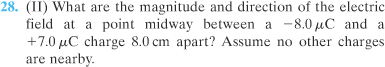 8.4E7 N/C toward the negative charge
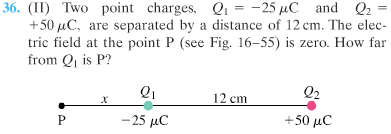 29 cm
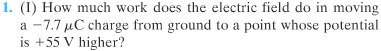 4.2E-4 J
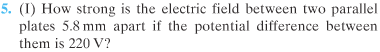 3.8E4 V/m
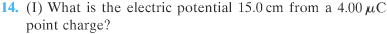 2.40E5 V
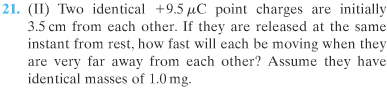 4.8E3 m/s
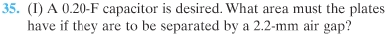 5.0E7 m2
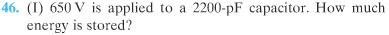 4.6E-4 J
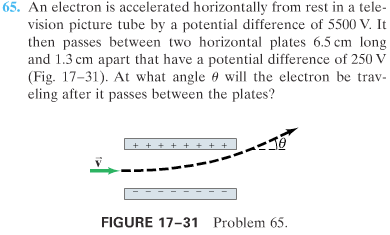 6.5o
answer
answer
answer
answer
answer